Digitizing Eugene Shoemaker’s Legacy
Virginia Crook – NASA Space Grant Intern
Marc Hunter – Mentor at USGS Astrogeology Science Center
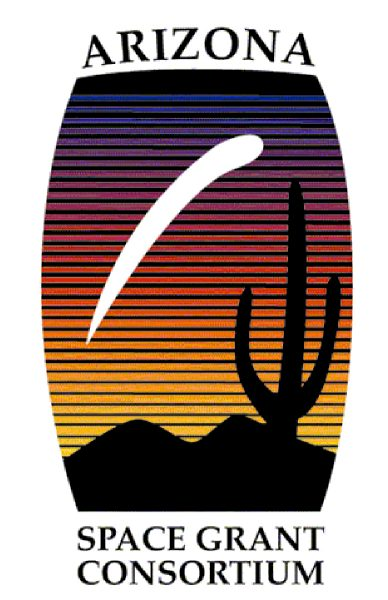 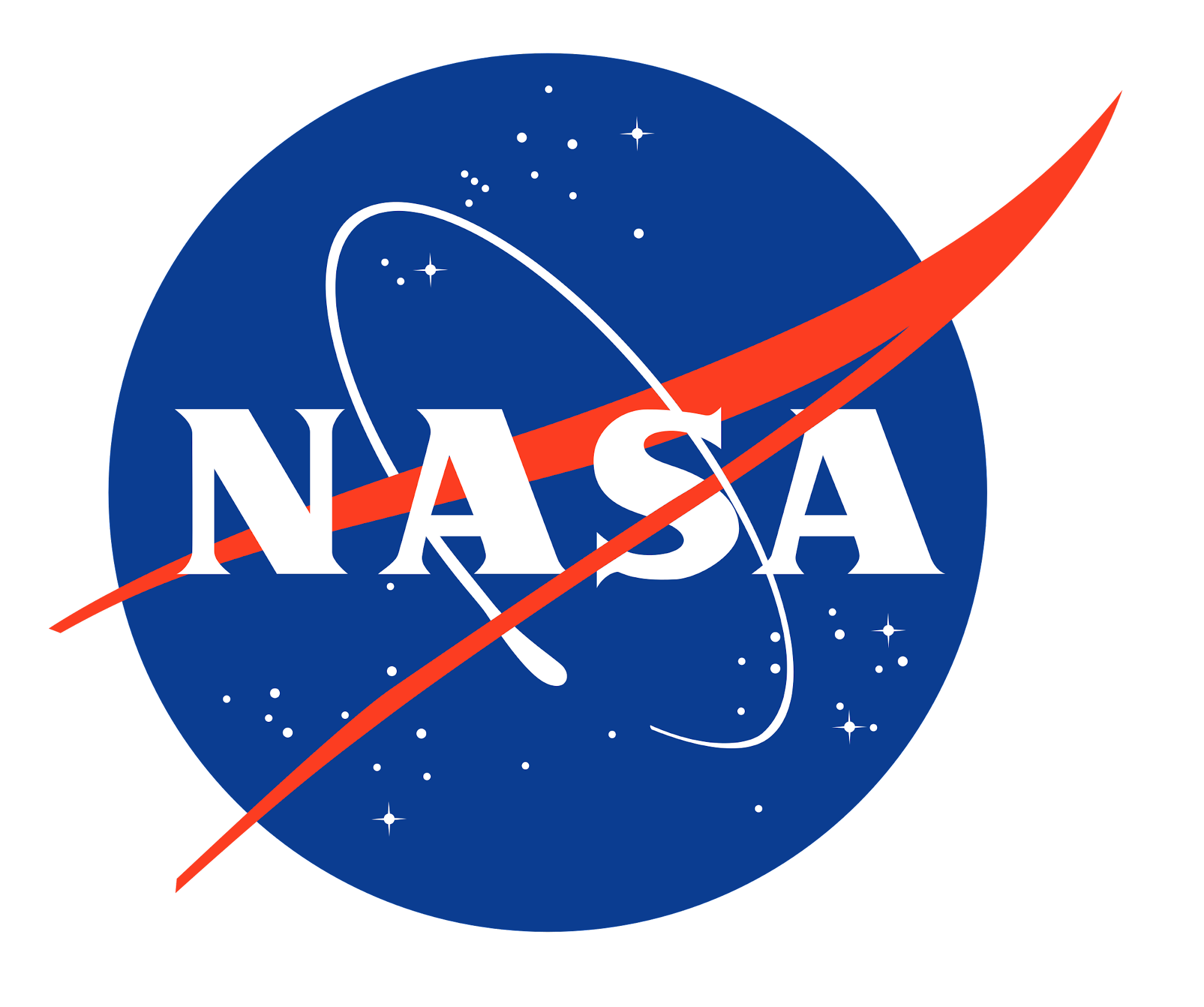 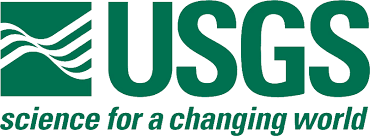 2
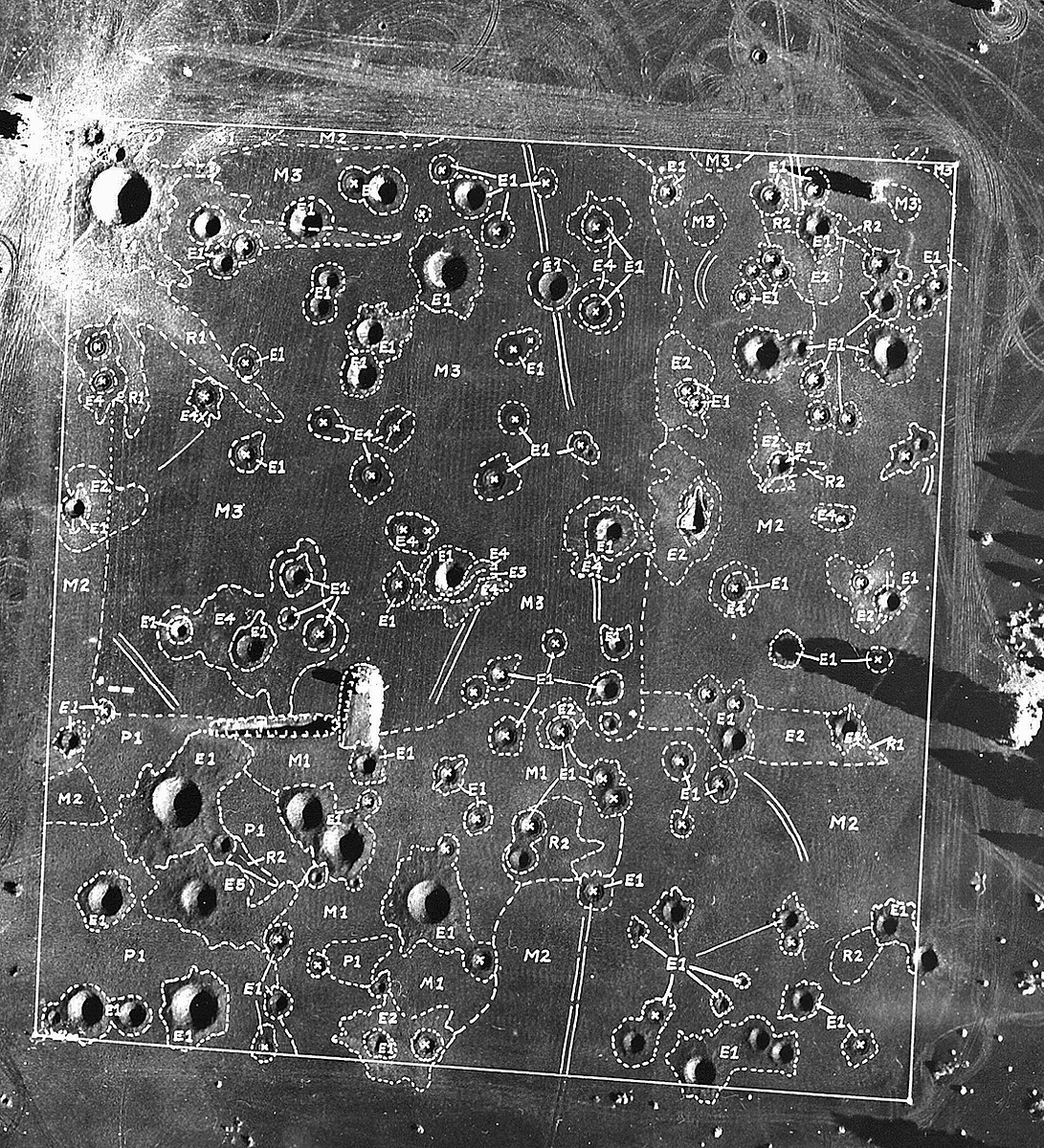 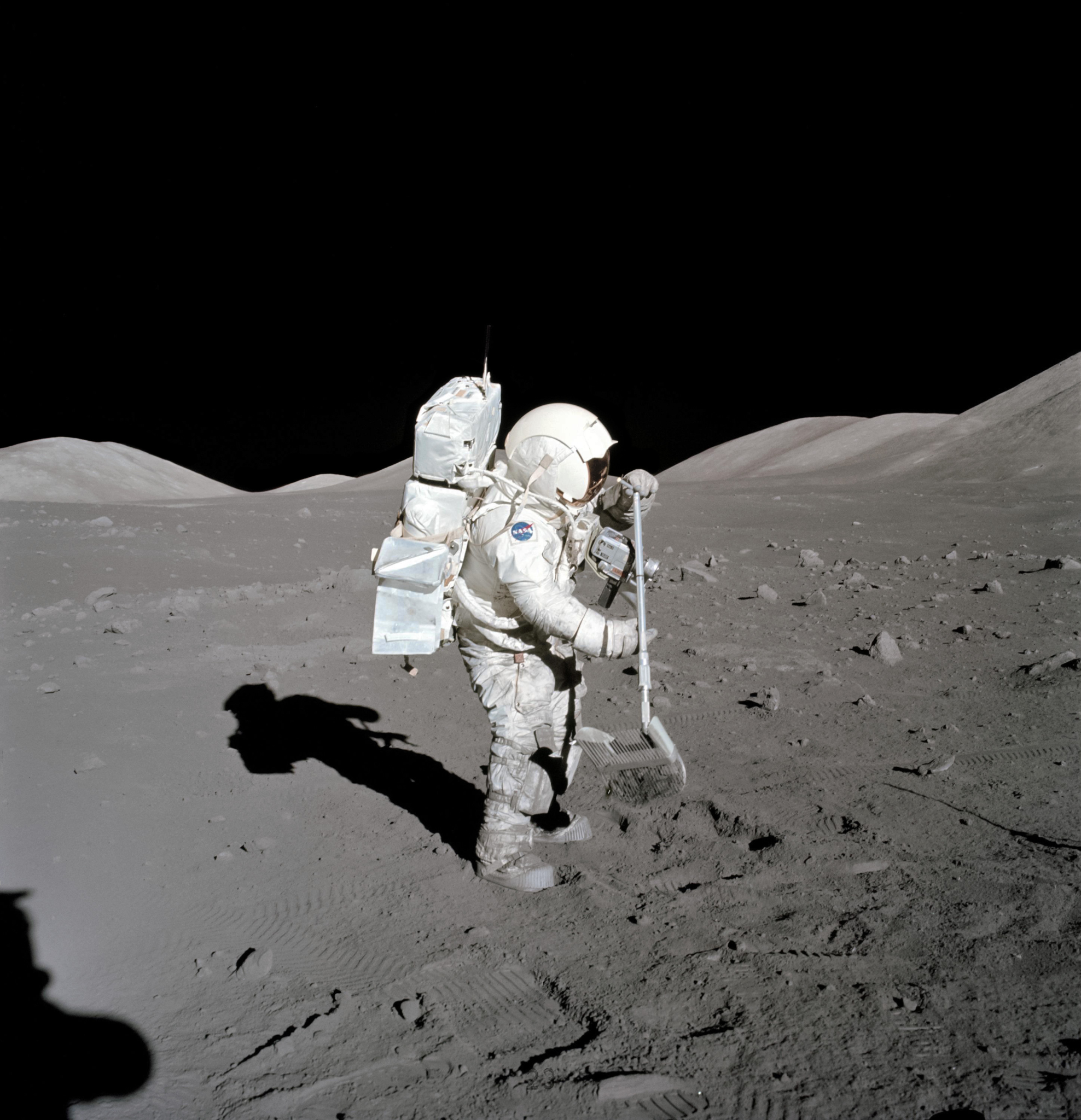 Cinder Lake Crater Field
Astronaut collecting a lunar rock sample
A Letter from Shoemaker’s colleague to Mr. Robert O Davis, Pacific Region Engineer
Final draft of Impact Mechanics at Meteor Crater
3
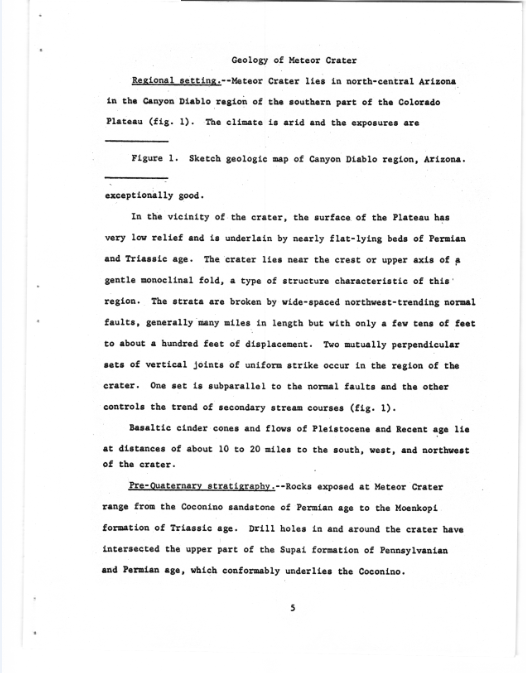 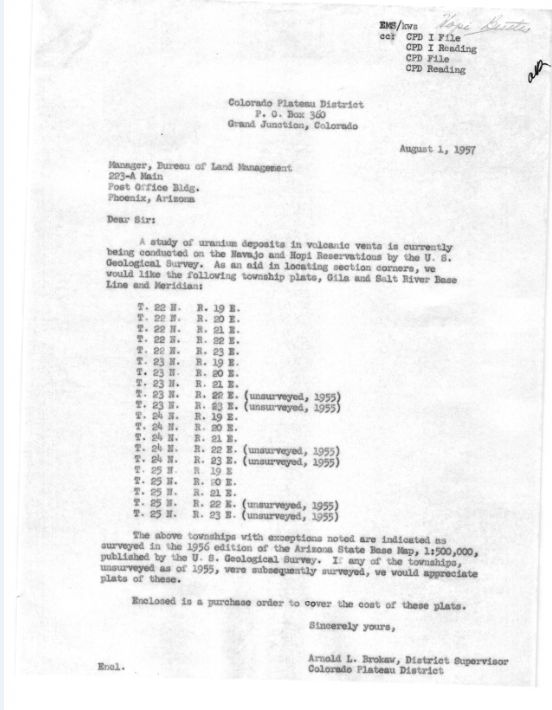 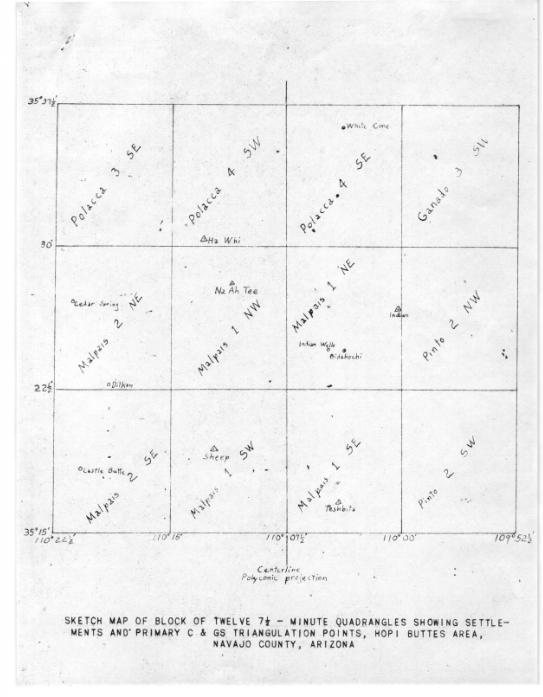 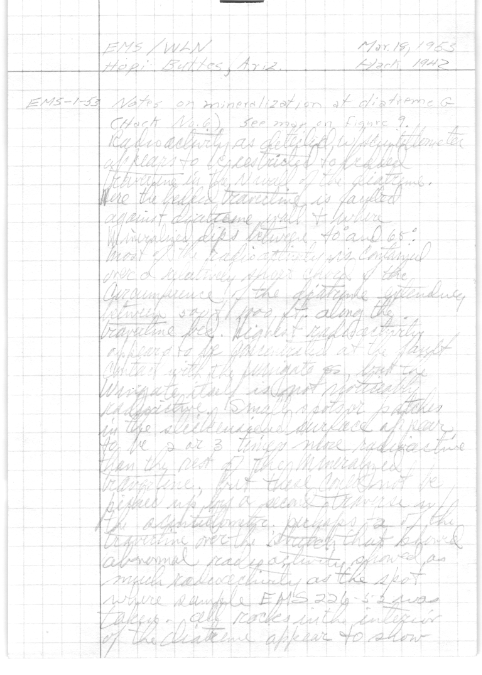 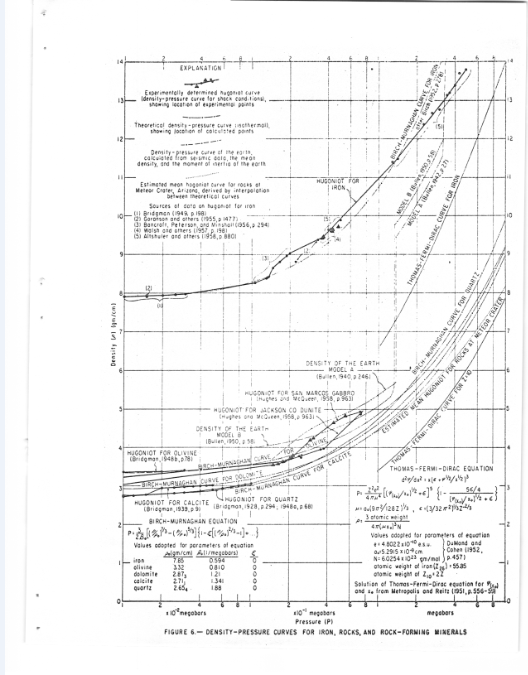 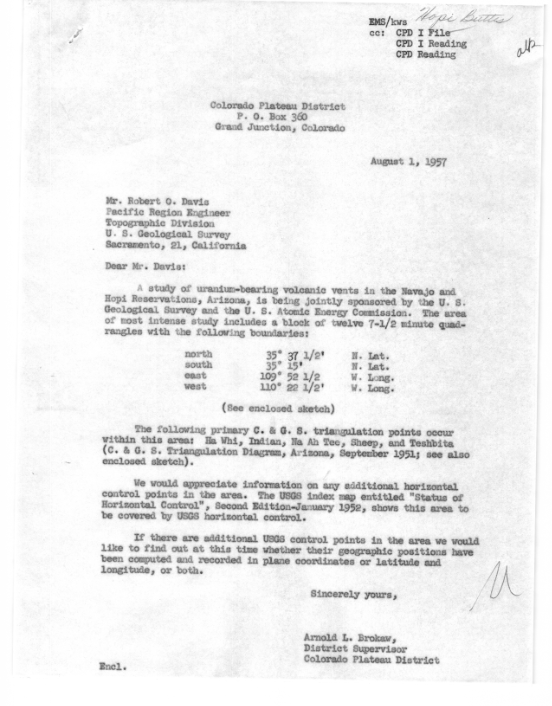 Eugene Shoemaker’s Field Notes
Sketch Map of Minute Quadrangles in Navajo County, AZ
Final graph in Impact Mechanics at Meteor Crater
A Letter from Shoemaker’s colleague to the Bureau of Land Management
4
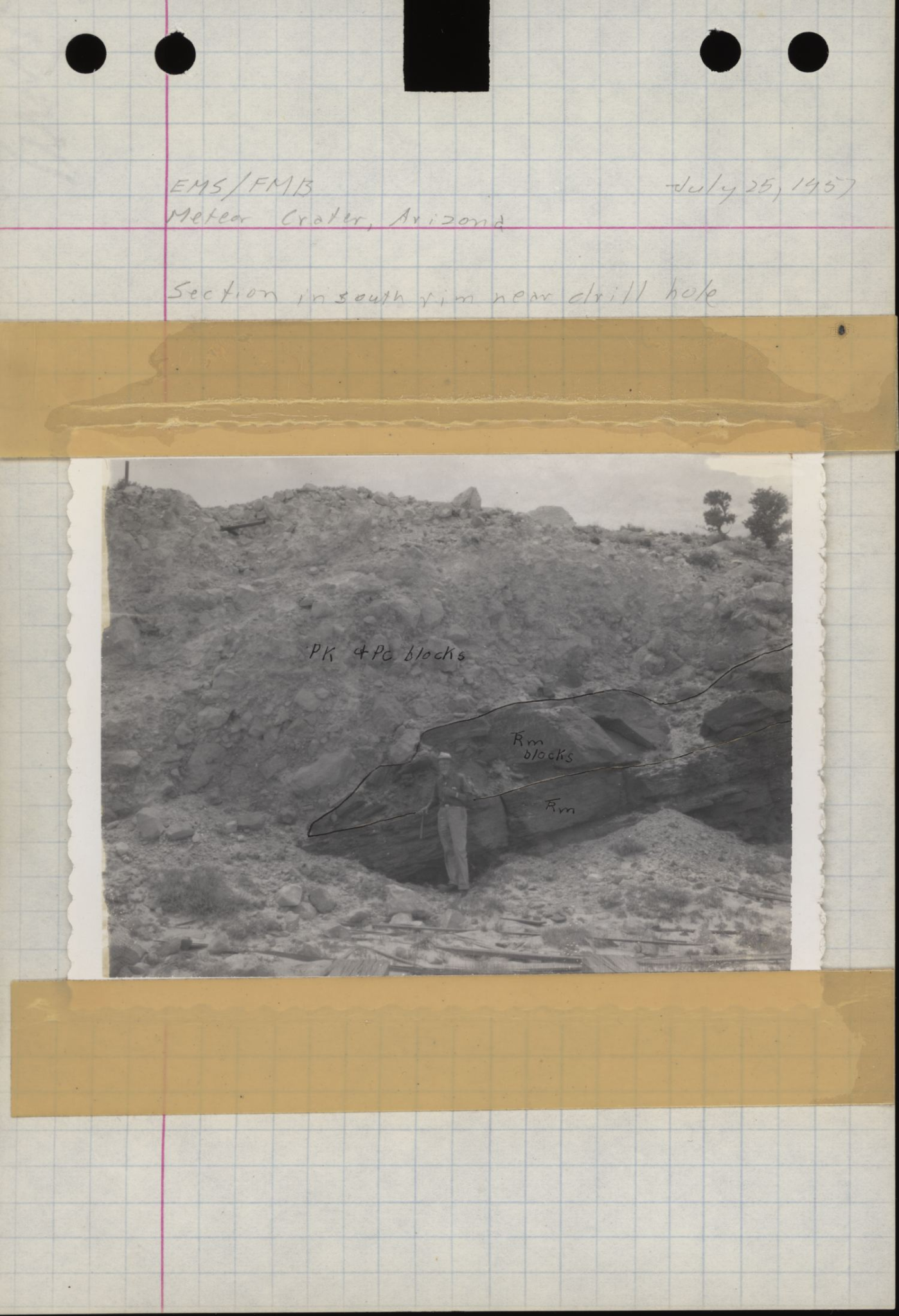 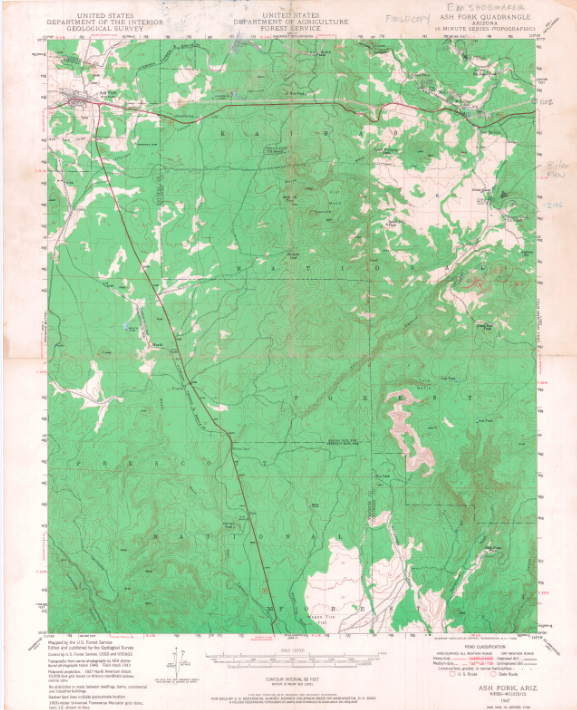 Ash Fork Map, Shoemaker Collection
Photo taken in-situ, Meteor Crater, AZ
5
Standard Operating Procedure
Metadata
Upload for public access
Digitization
OCR & Accessibility
6
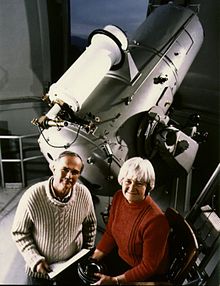 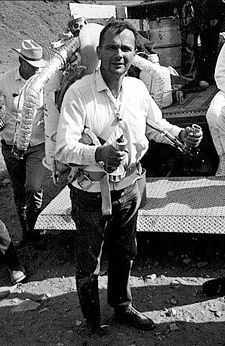 Eugene Shoemaker training astronauts while wearing a Bell Rocket Belt
Eugene and Carolyn Shoemaker, Palomar Observatory, 1994
Thank You
Any Questions?
vc573@nau.edu